Trường Tiểu học GIANG BIÊN
XIN CHÀO 
CÁC BẠN HỌC SINH
Khối 4
Chính tả
Nghe – viết: NGƯỜI TÌM ĐƯỜNG LÊN CÁC VÌ SAO
Tiếng Việt 4, tập 1, trang 126
Nghe – viết: Người tìm đường lên các vì sao
Từ nhỏ, Xi-ôn-cốp-xki đã mơ ước được bay lên bầu trời. Có lần, ông dại dột nhảy qua cửa sổ để bay theo những cánh chim. Kết quả, ông bị gãy chân. Nhưng rủi ro lại làm nảy ra trong đầu óc non nớt của ông lúc bấy giờ một câu hỏi: “ Vì sao quả bóng không có cánh mà vẫn bay được?”
    Để đi tìm điều bí mật đó, Xi-ôn-cốp-xki đọc không biết bao nhiêu là sách. Nghĩ ra điều gì ông lại hì hục làm thí nghiệm, có khi đến hàng trăm lần.
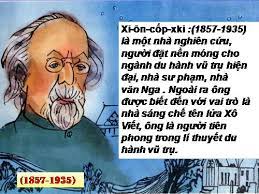 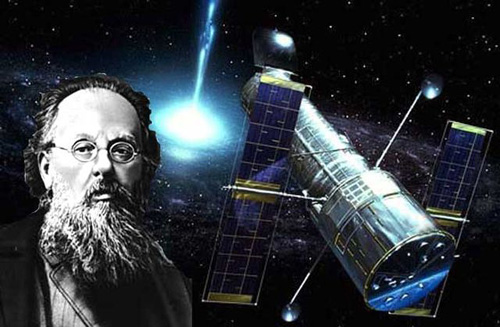 RÈN TỪ KHÓ
Người tìm đường lên các vì sao
Xi-ôn-cốp-xki
nhảy
rủi ro
non nớt
HƯỚNG DẪN VIẾT Ở NHÀ
Lưu ý!
*Tên riêng nước ngoài: viết hoa chữ cái đầu tiên, giữa các tiếng có gạch nối.
     * Ghi tên bài vào giữa dòng.
     *Sau khi chấm xuống dòng, chữ   đầu viết hoa và lùi vào 1 ô ly.
     *Ngồi viết đúng tư thế.
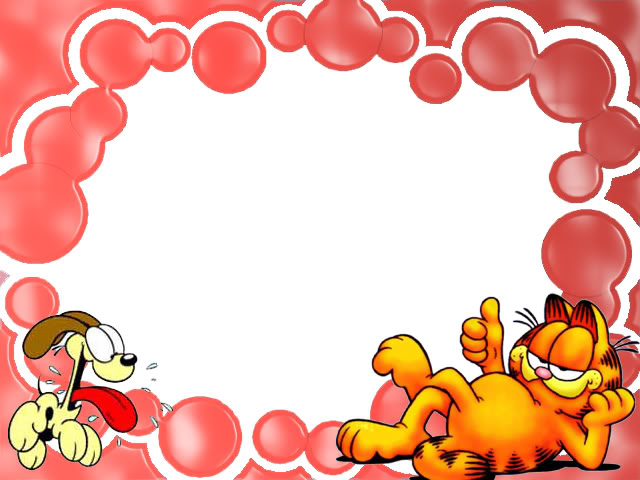 Chúng ta
Cùng tiếp sức nào!
Lơ lửng
Lo lắng
Lấp lánh
Lấp lửng
Lập lờ
Lập lòe
Leo lẻo
Lạnh lùng
Lỏng lẻo
Long lanh
Lóng lánh
Lung linh
L
Nóng nảy
Nặng nề
N
Non nớt
Náo nức
Nõn nà
Nông nổi
Não nùng
Năng nổ
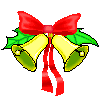 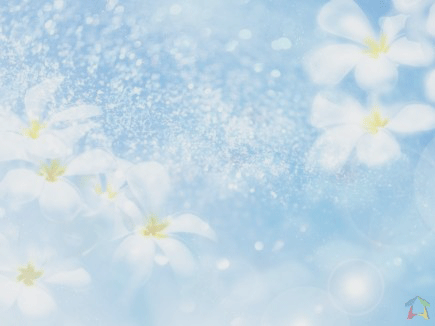 Rung chuông vàng !
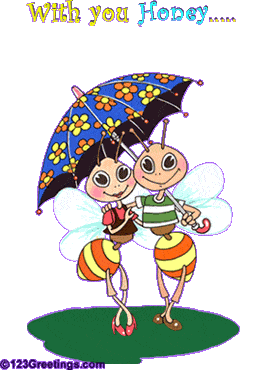 Ê- đi-xơn rất               khắc với bản thân. 
Để có được bất kì một phát           nào, ông 
cũng           trì làm hết thí                này đến
 thí                 khác cho tới khi đạt kết quả.
 Khi              cứu về ắc quy, ông thí         
tới 5000 lần. Khi tìm vật liệu làm dây tóc
 bóng            con số thí                 lên đến 8000 lần.
nghiêm
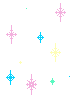 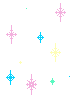 minh
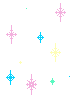 kiên
nghiệm
nghiệm
nghiên
nghiệm
điện
nghiệm
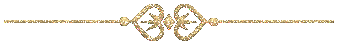 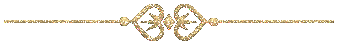 2a. Điền vào chỗ trống tiếng bắt đầu bằng s hay x?
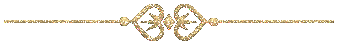 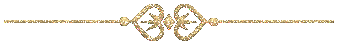 Cái Mỹ có một anh lính thật đẹp. Đấy là một anh lính nho nhỏ, xinh xinh bằng đất mẹ mới mua cho Mỹ phiên chợ huyện hôm qua. Lũ trẻ trong xóm xúm xít lại, đứa nào cũng muốn cầm, sờ vào cái áo màu xanh lá cây, cái mũ có ngôi sao, khẩu súng đen bóng và sờ cả vào khuôn mặt nho nhỏ, hồng hồng của anh ta nữa. Nhưng cái Mỹ chỉ cho mỗi đứa cầm xem một tí vừa đủ để nó hỏi xong một câu: “Xinh nhỉ?”. Cứ như là nó sợ để anh lính cười với bạn nó quá lâu.
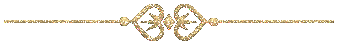 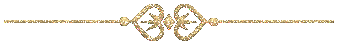 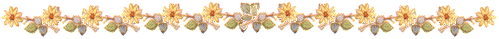 2b. Tiếng có vần âc hoặc ât?
Trời vẫn còn….phất mưa.Đường vào làng nhão nhoét…..dính vào đế dép,….chân lên nặng chình chịch.Tôi xuýt….lên tiếng khóc,nhưng nghĩ đến….nhiều người đang chờ mẹ con tôi,tôi lại ráng đi.Ngôi nhà ấy,vào những ngày tất niên,mẹ con tôi năm nào cũng có mặt.Từ sân vào,qua….tam cấp là cái hiên rộng.Ngoại hay ngồi ở đó,….từng trang báo.Cậu Xuân bao giờ cũng là người đầu tiên chạy xuống sân,….bổng tôi qua các….thềm.
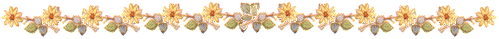 2b. Tiếng có vần âc hoặc ât?
Trời vẫn còn lất phất mưa. Đường vào làng nhão nhoét đất dính vào đế dép, nhấc chân lên nặng chình chịch. Tôi xuýt bật lên tiếng khóc, nhưng nghĩ đến rất nhiều người đang chờ mẹ con tôi, tôi lại ráng đi. Ngôi nhà ấy, vào những ngày tất niên, mẹ con tôi năm nào cũng có mặt. Từ sân vào, qua bậc tam cấp là cái hiên rộng. Ngoại hay ngồi ở đó, lật từng trang báo. Cậu Xuân bao giờ cũng là người đầu tiên chạy xuống sân, nhấc bổng tôi qua các bậc thềm.
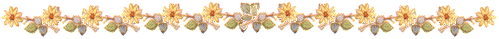 DẶN DÒ
Viết bài chính tả vào vở 
Xem lại các bài tập